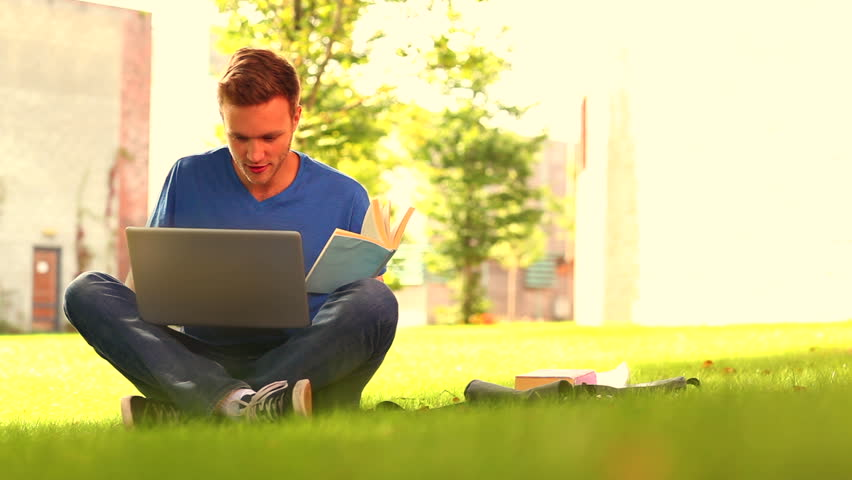 EUROPEAN DIGITAL PORTFOLIO FOR UNIVERSITY STUDENTS
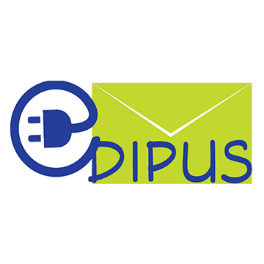 European Digital Portfolio for University Students
“The e-Portfolio for all University Students in Europe”
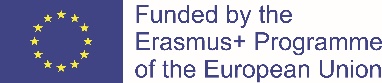 This project is supported by the EU. Any communication or publication related to the Project made by the beneficiaries jointly or individually in any form and using any means, shall indicate that it reflects only the author's view and that the NA and the Commission are not responsible for any use that may be made of the information it contains.
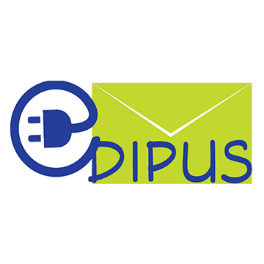 A2. Useful guidelines: important elements, creativity, profile summary, Dos and Dont’s Checklist
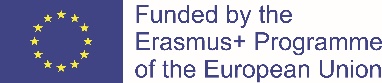 This project is supported by the EU. Any communication or publication related to the Project made by the beneficiaries jointly or individually in any form and using any means, shall indicate that it reflects only the author's view and that the NA and the Commission are not responsible for any use that may be made of the information it contains.
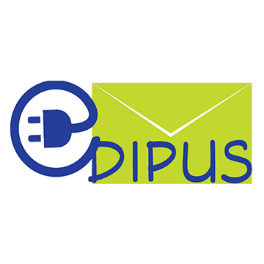 A2.1 Basic elements and principles for creating a Digital Portfolio
Organising material: coherence and continuity
To give your portfolio coherence and continuity, try to think of all the material you select as pieces of unified evidence arguing the case that you’re worth taking an interest in. Essentially, select material that inspires people to read and browse through your work, and choose evidence that will demonstrate your growth over time. Adopt a welcoming tone, but also maintain enough professionalism to keep an employer’s critical eye locked on your pages.
Before you get started it is useful to have a few ideas in mind and to spend some time thinking about how your experiences tie together and what common themes are consistent. This should include academic experiences as well as jobs, volunteering, or extracurricular interests. 
Your digital portfolio structure should be clear, thoughtful, and easy for your audience to navigate. Consider functional competencies, skills and tools, industry specialties, and chronological history in laying out the structure of your portfolio. You will want to consider how your evidence, writing, and visual elements are organized throughout your portfolio. Organization gives a structure that your audience can understand and allows the elements of your digital portfolio to work together to create a cohesive body of work. Think about how to organize your information to achieve a balance of usability and originality.
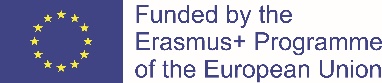 This project is supported by the EU. Any communication or publication related to the Project made by the beneficiaries jointly or individually in any form and using any means, shall indicate that it reflects only the author's view and that the NA and the Commission are not responsible for any use that may be made of the information it contains.
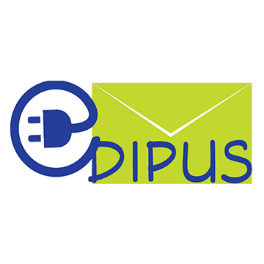 A2.1 Basic elements and principles for creating a Digital Portfolio
Target Audience
It is very important to think about who the audience for a digital Portfolio is before you get started. Your intended audience is whomever you have in mind as you are creating your digital portfolio, i.e potential employers or even graduate schools and try to consider how you could use this Portfolio for the next stage of your academic or career goals. This will allow you to create a Portfolio that can be adapted and used for a future audience. Although your audience should not be the only factor, a defined audience will help you determine what to include and how to organize the Portfolio.
Reflective writing
This is the most significant element of your Portfolio. Reflective writing allows you to give your audience context for particular evidence and explain how each experience relates to other experiences. When reflecting on experiences and evidence, be sure to provide your audience with a brief summary of what the evidence is as well as a deeper reflection on the experience.
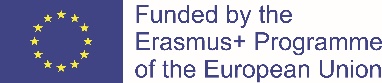 This project is supported by the EU. Any communication or publication related to the Project made by the beneficiaries jointly or individually in any form and using any means, shall indicate that it reflects only the author's view and that the NA and the Commission are not responsible for any use that may be made of the information it contains.
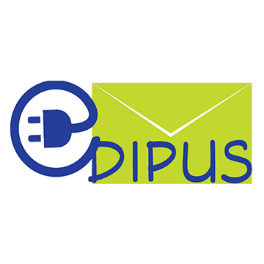 A2.1 Basic elements and principles for creating a Digital Portfolio
Variety of Artifacts - Materials
It is important to begin collecting and organizing a variety of materials that may be useful to include. At first, you should consider a wide range of materials and then begin selecting specific evidence once you have a clear direction for your Portfolio, which should represent personal interests as well as academic and professional experiences. 
Evidence can come in almost a limitless variety of forms including written text, pictures, documents, electronic presentations, web pages; artifacts may even include movies or sound files. These materials can range from videos to pictures to course assignments. It is also very important to begin organizing this material so that you can find it easily. This includes creating a system to back up your evidence so that they will not be damaged or lost.
Remember you use evidence to display learning; they are a representation of an experience and can be a wide variety of things. It is important to display relevant evidence while still using a variety of them.
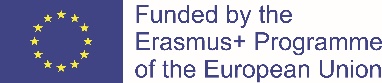 This project is supported by the EU. Any communication or publication related to the Project made by the beneficiaries jointly or individually in any form and using any means, shall indicate that it reflects only the author's view and that the NA and the Commission are not responsible for any use that may be made of the information it contains.
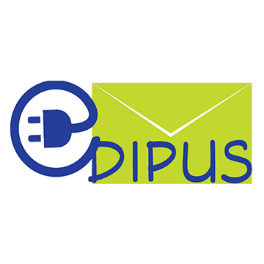 A2.1 Basic elements and principles for creating a Digital Portfolio
For example, instead of simply adding PDFs of papers from an experiment, consider including pictures or videos from a lab. Also, the use of recorded sound in your portfolio could support your work and improve its presentation. For instance, a short recorded speech, musical performance or narration of your work is appropriate.  Remember, this is your portfolio and it contains your work.Video use in a portfolio should follow the same guidelines as audio use. Video clips best practices support that a video clip should show action during the length of the clip which should be preferably 15 – 30 seconds. Good use of video would be for student performances such as catching a touchdown pass, a passage from a play, detailing a piece of 3D art or documenting a process such as a science experiment.
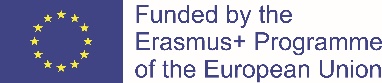 This project is supported by the EU. Any communication or publication related to the Project made by the beneficiaries jointly or individually in any form and using any means, shall indicate that it reflects only the author's view and that the NA and the Commission are not responsible for any use that may be made of the information it contains.
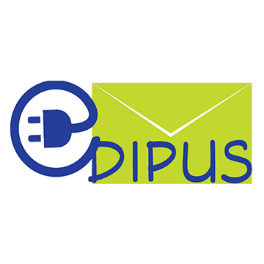 A2.1 Basic elements and principles for creating a Digital Portfolio
Copyrights and fair use
The public nature of the internet raises important questions about what to include in your digital portfolio and how to give appropriate credit. Any time you are using images or audio online you must be aware of copyright, fair use, and permission. Although such concepts can be complex, working within these parameters is an essential component of creating your digital portfolio. 
Privacy and suitability 
 When selecting material to include in your portfolio, one of the basic principles to be considered is privacy and suitability. You should only upload material that you would like to be directly associated with your name, and must carefully consider the personal information you make available online.
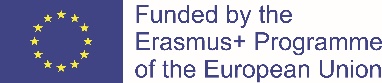 This project is supported by the EU. Any communication or publication related to the Project made by the beneficiaries jointly or individually in any form and using any means, shall indicate that it reflects only the author's view and that the NA and the Commission are not responsible for any use that may be made of the information it contains.
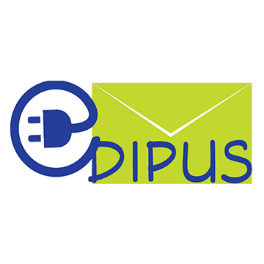 A2.2 Creativity and visual representation
While the content of your Portfolio is important, you must also consider the visual representation of your work. The design should focus on a visual, easily readable web site that includes intuitive navigation, hyperlinks, images, and media. The visual element of your digital portfolio is crucial to clearly communicate with your audience. You will want to maintain professionalism while still being creative and unique. This includes making colour and design choices that both fit your personality as well as your future goals. 
You will need to be quite assertive as regards to the appealing nature of various elements of the visual representation of your portfolio i.e. colours, fonts, and layouts, design consistency across pages, theme or overall message, appropriate design for your audience, do images, video and audio add meaning to your content etc.
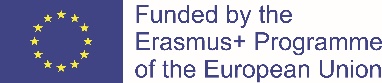 This project is supported by the EU. Any communication or publication related to the Project made by the beneficiaries jointly or individually in any form and using any means, shall indicate that it reflects only the author's view and that the NA and the Commission are not responsible for any use that may be made of the information it contains.
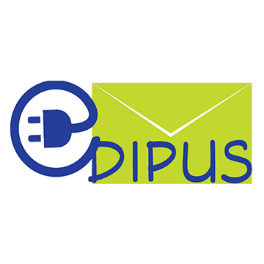 A2.2 Creativity and visual representation
Although being creative is one of the basic elements employers look for, they do have a short amount of time to go through all the sections of your digital portfolio and having over- the-top design will not support this process.
The main limitation you face with your content is that of time. Set up on your own content limitations and restrict the amount of time you work on specific projects. You will push the limits if you have a boundary in place than you would if you had no boundaries at all. The fewer resources or options you have, the more you are forced to actually be creative. You have to come up with something that isn’t the first and most obvious solution. You have to be creative as this would give you a competitive advantage but with boundaries.
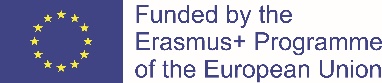 This project is supported by the EU. Any communication or publication related to the Project made by the beneficiaries jointly or individually in any form and using any means, shall indicate that it reflects only the author's view and that the NA and the Commission are not responsible for any use that may be made of the information it contains.
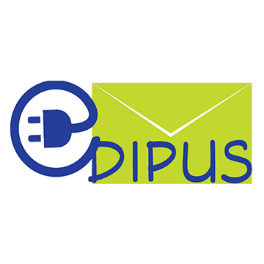 A2.3 How to make an attractive pitch video or write a personal statement
A2.3.1 How to make pitch video of yourself
No matter how you choose to make your video, you must let your viewers know precisely who you are and what are your inspirations. 
 You must communicate information simply and directly and there is no need to use complex language or information.
 Keep your video short enough, please, do stay under 1.5 minute (if possible). 
Don’t waste people’s time by talking slowly and uhm-ing all over the place. So keep it short and worth watching!
 Make sure you avoid nervous hand gestures or wearing overly complex clothing or jewelry.
Dress accordingly to the profession and culture of the working environment you are envisioning to enter.
 Include subtitles in your pitch video, if needed.
Creating animated  videos using various online applications could also be considered
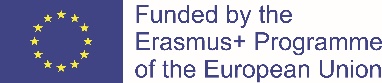 This project is supported by the EU. Any communication or publication related to the Project made by the beneficiaries jointly or individually in any form and using any means, shall indicate that it reflects only the author's view and that the NA and the Commission are not responsible for any use that may be made of the information it contains.
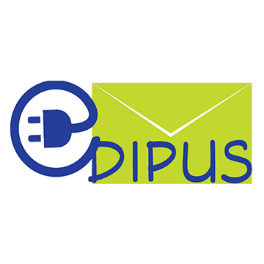 A2.3 How to make an attractive pitch video or write a personal statement
A2.3.2 How to write your personal statement
Your personal statement is considered a thoughtful and carefully written short essay about you.  Keep in mind that you are writing your personal statement as a professional.
As you write your statement think about what is important to you, what you’re passionate about, what you’re interested in and what your future goals are.
Stating exactly what you are seeking will help recruiters match you to a position that they are hiring for. 
One or two short paragraphs should do the trick. 
Your summary is your opportunity to showcase your personality, so the more your writing style differentiates you, the better. 
Writing in first person makes your summary more personable and you come across as more trustworthy and confident. 
Should provide a background of your experience briefly and highlight prominent successes or accomplishments. 
The more keywords you include, the more likely it is that you’ll show up on a recruiter’s radar. 
Take a look at the personal statements in portfolios of prominent personalities in your industry.
Furthermore, take a look at the personal statements in portfolios of prominent businesspeople in your industry.
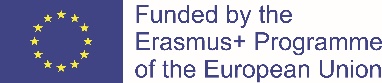 This project is supported by the EU. Any communication or publication related to the Project made by the beneficiaries jointly or individually in any form and using any means, shall indicate that it reflects only the author's view and that the NA and the Commission are not responsible for any use that may be made of the information it contains.
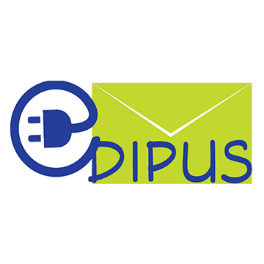 A2.4 Dos and Dont’s when creating a Portfolio
What to include in your portfolio: 
Be sure to illustrate self-reflection and growth in your chosen pieces. 
Content “proves” your talent and skills to an employer/audience. 
Combine all life-experiences into one collection. 
Read through other student portfolios templates to help formulate ideas for your own.
Be positive.  Glass half-full, always. 
Demonstrate intellect in combining classroom learning with professional experience
Be careful about long messages.  More than 30 seconds of sound becomes boring.
Before you share your digital portfolio check your digital portfolio for errors that you may have overlooked during the creation of your site.
Read through your content carefully for spelling or grammar errors.
 Have other students, faculty, and staff review your portfolio and give you feedback.
Check all links to be sure that they take you to the intended location.
Remember to update your digital portfolio when necessary so that information remains relevant and accurate.
Remember to indicate your status once employed.
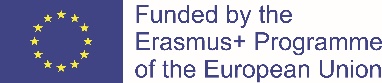 This project is supported by the EU. Any communication or publication related to the Project made by the beneficiaries jointly or individually in any form and using any means, shall indicate that it reflects only the author's view and that the NA and the Commission are not responsible for any use that may be made of the information it contains.
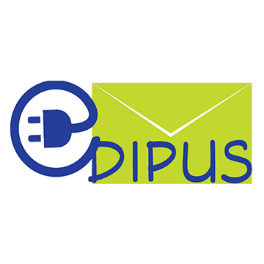 A2.4 Dos and Dont’s when creating a Portfolio
What NOT to include in your portfolio: 
More is not always better. In other words, don't include more work for the sake of having a lot to show. 
Be sure to choose your best work. 
Think about quality over quantity.  
Copies from magazines, comic books, animation, CD covers, or movie posters are not acceptable. Remember, work should be your own. 
Avoid overused, stereotyped, or timeworn imagery. 
Student speeches do not make good videos. 
Avoid overly general statements. “I am a good and nice colleague and I work hard” are not attractive for employers unless backed up with examples.
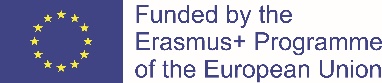 This project is supported by the EU. Any communication or publication related to the Project made by the beneficiaries jointly or individually in any form and using any means, shall indicate that it reflects only the author's view and that the NA and the Commission are not responsible for any use that may be made of the information it contains.
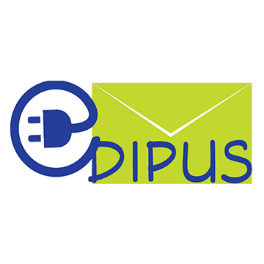 A2.5 Checklist for digital portfolio development
When it comes time to develop your portfolio, be sure to go through the following stages in order to reach you goal of writing a competitive CV:
Collect all of your work.
Look at the variety of evidence.
Note strengths and areas that need improvement.
Assess each piece and think about why you might want to include it in your portfolio.
Use stick notes to make comments about the work.
Talk to others—teacher, parent, friend, classmate, older student—about your portfolio and listen to their suggestions.
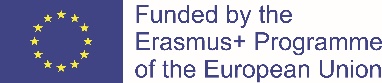 This project is supported by the EU. Any communication or publication related to the Project made by the beneficiaries jointly or individually in any form and using any means, shall indicate that it reflects only the author's view and that the NA and the Commission are not responsible for any use that may be made of the information it contains.
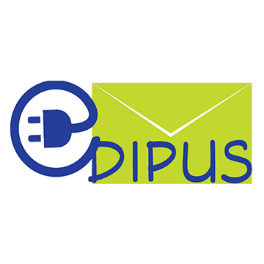 A2.5 Checklist for digital portfolio development
Revise your portfolio with these questions in mind:
Does my portfolio show a variety of work?
Does it give a snapshot of how I have improved?
Does it indicate what I have been thinking about/responding to?
Does it give me and others an idea of where I have come from and where I would like to go?
Does it represent who I am as a learner?
Remember to date all your work.
Revise your goals.
“Own” your work and be proud of how special you are.
Be aware of how much you have learned!
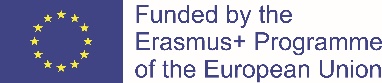 This project is supported by the EU. Any communication or publication related to the Project made by the beneficiaries jointly or individually in any form and using any means, shall indicate that it reflects only the author's view and that the NA and the Commission are not responsible for any use that may be made of the information it contains.